Stakeholders Working Committee Meeting
SAN DIEGO FOUNDATION
NOVEMBER 3, 2022
Stakeholders Working Committee Meeting
Agenda
Export Corridor Issue
Electromobility for cargo at the border
I-94 permit exemption
SENTRI appointment streamlining
September Meeting Highlights
Stakeholders Working Committee Meeting
Export Corridor Issue
There is no responisble party for the management of the Export Corridor in Otay, on the Mexican side of the border. The location is disorderly and dangerous.
The objective is to transform the corridor into an efficient and safe place for the cargo that goes into California. The use of clearly segmented lanes, geofenicng, and RFID systems would be appreciated. 
The City of Tijuana donated several tracts of land along the corridor to INDAABIN in late 2017 in order for it to assign their management to SAT. However, nothing has happened since then.
We need government entities to take responsibiliy for the corridor’s management. There is a desire from CANACAR and INDEX to promote a short term solution.
[Speaker Notes: El Municipio firmó el contrato de donación con INDAABIN el 9 de noviembre de 2017. Se desconoce si INDAABIN asignó la administración del corredor de exportación al SAT.
INDAABIN debió haber registrado la donación en el Registro Público Federal.  Si es el caso, nos interesa saber si INDAABIN ya asignó la administración del corredor a la Secretaría de Administración Tributaria (SAT).
El 5 de julio de 2018 el Ayuntamiento se percató en catastro de la existencia de un predio particular sobre el corredor.  Al respecto, el Secretario Moreno me confirmó que la información fue turnada al INDAABIN.]
Stakeholders Working Committee Meeting
Electromobility for cargo at the border
Otay Mesa has an estimated 7,000-9,000 truck crossings per day. In FY 2021, more than $56 billion of imports and exports were processed through the port.
California’s Advanced Fleet regulation’s goal is to achieve a zero-emission truck and bus California fleet by 2045. The time frame is significantly earlier for certain market segments such as last mile delivery and drayage applications.
Otay Mesa has a unique trucking community, which travels to the maritime ports in the Los Angeles area and works with large manufacturers in Baja California. This phenomenon makes some truckers a high priority fleet and/or drayage category.
Stakeholders Working Committee Meeting
Electromobility for cargo at the border
Otay Mesa Chamber and others are asking CARB to:
Exclude small operators that have service clients handling over $50 million.
Extend the requirement to register a new drayage truck at a maritime port until it is actually viable to purchase a ZEV truck, not January 1, 2024. 
Help ensure that the required infrastructure will be in place to handle fueling/charging ZEV trucks. 
Consider equity in funding by region, by vulnerable populations and by company size, so small and medium size Hispanic operators are not left out.
Stakeholders Working Committee Meeting
Based on our last Stakeholders Working Committee meeting.
Proposal to do away with the I-94 permit to travel to San Diego, Imperial, Orange, Riverside and L.A. Counties (currently, foreigners must get permit if traveling beyond 25 miles into the U.S.). Letter signed by 4 entities, directed to EAC Pete Flores and Commissioner Chris Magnus. 
Logic:
Removes regulatory barriers that currently prevent and discourage visa holders from visiting popular tourist destinations.
Frees up valuable time and resources for CBP officers to focus on critical missions such as the efficient flow of commercial trade and crime prevention.
I-94 Permit Exemption
[Speaker Notes: Phase 2 would be to eliminate the I-94 altogether.]
Stakeholders Working Committee Meeting
Letter to Acting CBP DFO Anne Maricich in September.
Stakeholders in our area have great difficulty in booking their SENTRI program appointment. Some of the people affected have gone so far as to book appointments at airports in San Francisco and Los Angeles.
Land ports are burdened with many more security and permitting activities than any airport.  In addition, lacking advanced traveler information at land ports adds time to the SENTRI verification process.
Solutions could be: (1) move staff from airports to local facilities or (2) streamline the current interview appointment process by completing most of it virtually.
SENTRI Appointment Streamlining
Stakeholders Working Committee Meeting
Border Innovation Challenge
We did not see projects with a minimum viable product or high feasibility status. 
We are reviewing the possibility of a Catalyst Fund:
Provides critical funding to advance university-based entrepreneurs and teams along the US-Mexico border who propose promising social impact, non-profit, or commercially viable concepts to address problems experienced by populations along the border.
Small committee will review applications and award $1,000 - $7,500 on 12/1.
In the spring of 2023, each awardee will provide a 2-page report and give a brief presentation on progress and outcomes as a result of the Catalyst Grant.
Stakeholders Working Committee Meeting
September Meeting Highlights
September Stakeholders Working Committee Highlights
Mario Orso, Chief Deputy District Director, CALTRANS:
Rating agencies like Moody’s and S&P are not as experienced in measuring investment risk with border projects. Financing will not be as forthcoming or interest rates could be higher than expected. 
SANDAG/Caltrans have looked for federal and state grants. The cargo facility alone will cost an estimated $300 to $340 million.
A key part of the Otay Mesa East project is the Intelligent Transportation System that will give port users information prior to their trip on wait times, fees to cross and comparisons with the rest of the region’s ports.
The toll revenue sharing agreement between Mexico and the U.S. has been agreed to and 90% of the right-of-way has been acquired.
September Stakeholders Working Committee Highlights
Anne Maricich, Acting Director of Field Operations, San Diego Sector for CBP, and Mariza Marin, incoming San Ysidro Port Director:
The agency has about 80% of the staff they need at regional ports today.
In the near future there will be a need to bring innovation for better port management. Private enterprise will likely have a role to play.
It was suggested that CBP do away with the I-94 permit to travel beyond the current 25 miles into San Diego County. 
PedWest continues to be used solely to process non-U.S. citizens making asylum claims.
Negotiations continue between CBP and Catrans/SANDAG on staffing for Otay Mesa East.
September Stakeholders Working Committee Highlights
Conrado Ayala, Director of Engineering Transportation Infrastructure, and Jacqueline Reynoso, Director of Programs and Policy, Cordona Corporation:
Described the San Ysidro trolley concept that could connect Tijuana’s Avenida Revolución to San Ysidro. It is a “holistic solution to address transportation challenges and goals”. 
The project consists of 3 phases and could take up to 10 years to complete so long as the company is able to manage the Mexican and the U.S. activities and milestones in parallel. 
Phase one is a lane optimization and Intelligent Transportation System at the SY POE. Phase 2 is a pre-clearance light rail train (LRT) station in Tijuana and connection to the SY POE trolley station. Phase 3 is a multimodal station next to the SY POE.
This project would mark a before-and-after for international public-private partnerships. It has a price tag of $463 million.
September Stakeholders Working Committee Highlights
Zach DeFazio, Smart Border Coalition Summer Intern:
Researched an Express Pedestrian Crossing at the San Yisdro Port of Entry.
Parcel located just east of the current port, on land owned by the State of Baja California.
Potential to redirect 12,000 pedestrians daily from the 20,000 who walk across at the SY POE every day. Pedestrians would pay a dynamic toll.
Travel would be through a walkway and a “smart pathway” with biometric sensors, modeled after the Dubai International Airport. There would be trip registration kiosks. There could also be a reservation and preliminary verification system using the CBP One application. 
The model could be privately funded, much as CBX.
Stakeholders Working Committee Meeting
Social Media
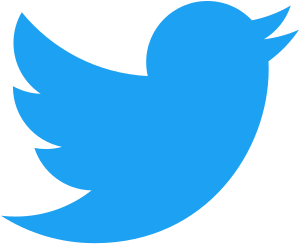 @smartbordercali



Smartbordercoalition



Smartbordercali



smartbordercali
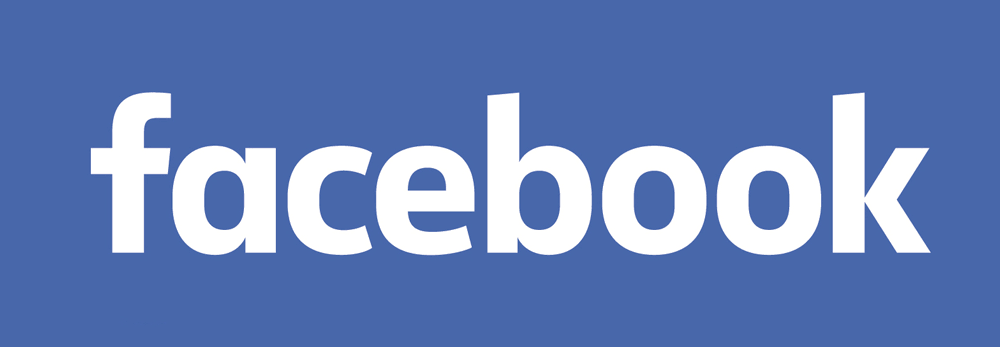 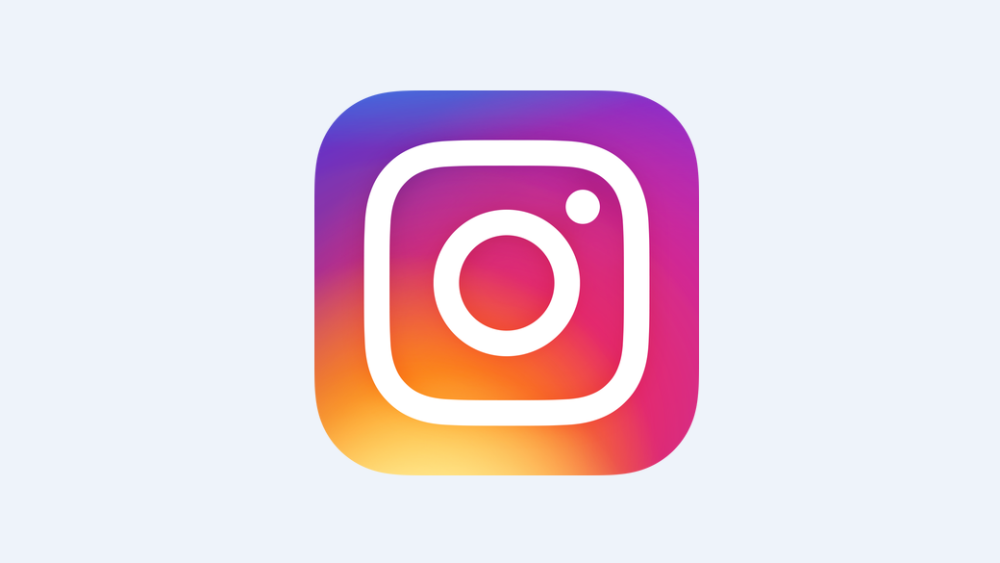 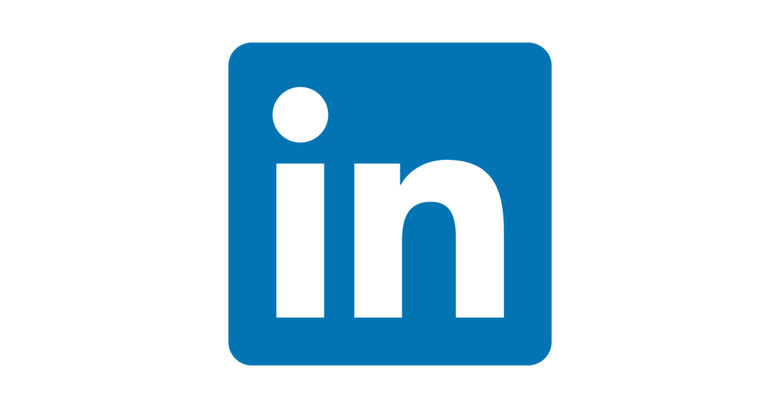 Stakeholders Working Committee Meeting
2023 Meetings:

Thursday, January 12, San Diego
Thursday, March 2, Tijuana
Thursday, May 4, San Diego
Thursday, July 6, Tijuana
Thursday, September 7, San Diego
Thursday, November 2, Tijuana
THANK YOU